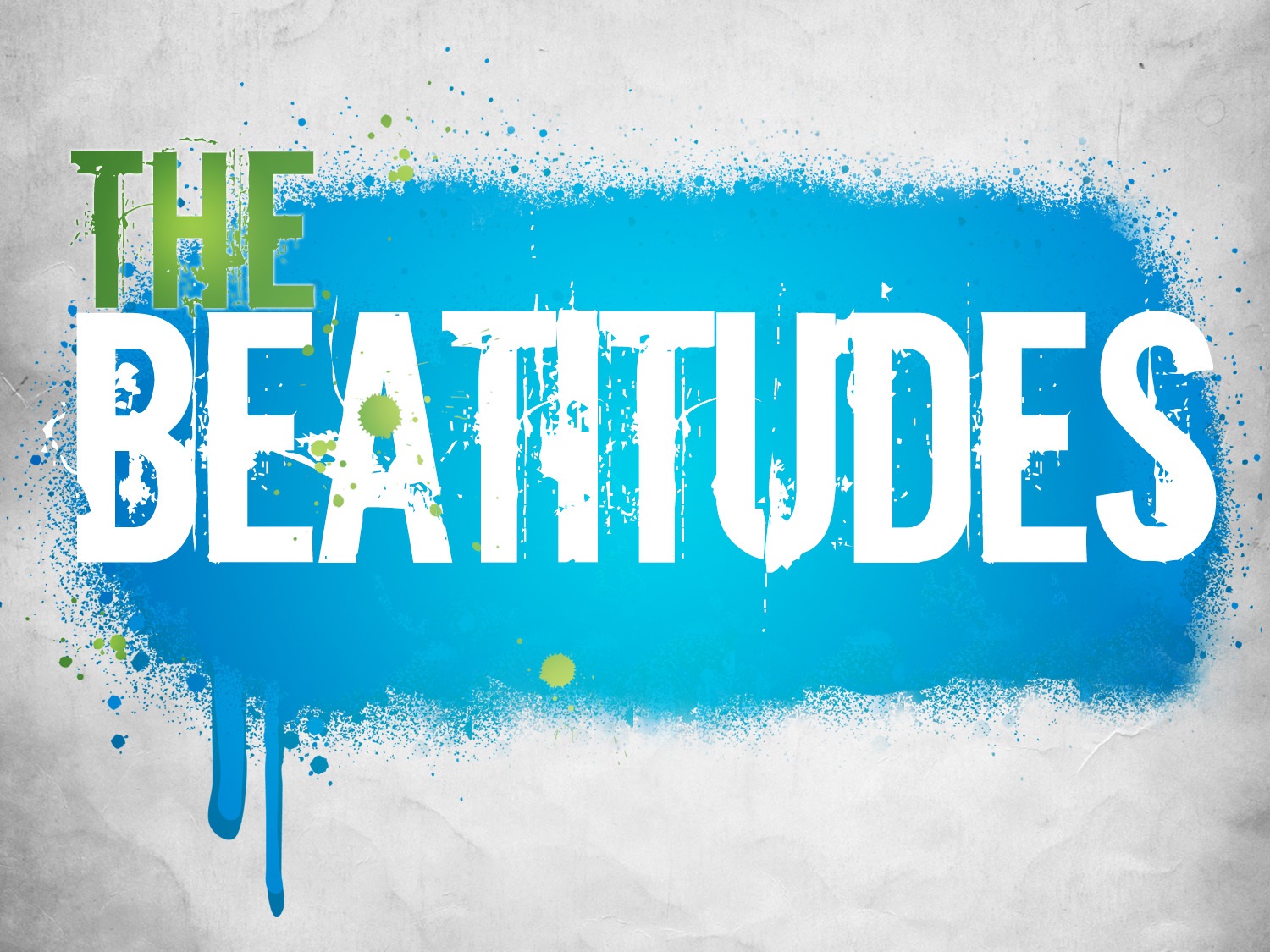 BE of this ATTITUDE
Richie Thetford									       	 www.thetfordcountry.com
Character Involves Inter-Related Qualities
Certain “character” required of citizens of the kingdom
These “graces” are inter-related
2 Peter 1:5-11
These are needed in conjunction to one another so that .….
“an entrance will be supplied to you abundantly into the everlasting kingdom”
Richie Thetford									       	 www.thetfordcountry.com
Benefits Summarized on ONE Word
“BLESSED”
Psalms 1:1
Revelation 1:3
The word expresses great joy and gladness
“Rejoice in that day and leap for joy!For indeed your reward is great in heaven.”
Luke 6:23
Richie Thetford									       	 www.thetfordcountry.com
Character of the Citizens and the Benefits Received
Verse 3
Character: “Poor in Spirit”
Luke 18:13
The opposite would be “proud of heart” like the Pharisee in Luke 18
Benefit: “Theirs is the Kingdom of Heaven”
Matthew 16:19
Colossians 1:13
Matthew 25:34
Richie Thetford									       	 www.thetfordcountry.com
Character of the Citizens and the Benefits Received
Verse 4
Character: “Mourn”
Over one’s own spiritual poverty, one’s sinfulness
Psalms 51:3-4
Unless one is first “poor in spirit” they will not “mourn” over their spiritual poverty
Benefit: “Shall be Comforted”
NOW: 2 Corinthians 1:3-5
FUTURE: Revelation 21:1-4
Richie Thetford									       	 www.thetfordcountry.com
Character of the Citizens and the Benefits Received
Verse 5
Character: “Meek”
Gentle, easy to be entreated
Numbers 12:1-3
Benefit: “Shall Inherit the Earth”
In one sense, a person inherits I now
Matthew 6:33
God enables us to enjoy our possessions
Ecclesiastes 5:19-6:2
The promise to come concerning those in the kingdom now
2 Peter 3:10-13
Richie Thetford									       	 www.thetfordcountry.com
Character of the Citizens and the Benefits Received
Verse 6
Character: “Hunger and Thirst for Righteousness”
Not a half-hearted search
Psalms 42:1-2
Philippians 3:7-15
Benefit: “Shall be Filled”
Righteousness found in Christ
Philippians 3:8-9
To be ready for the marriage of the Lamb
Revelation 19:5-9
Richie Thetford									       	 www.thetfordcountry.com
Character of the Citizens and the Benefits Received
Verse 7
Character: “Merciful”
Loving toward those in misery
Possessing a forgiving spirit
Benefit: “Shall Obtain Mercy”
Those in the kingdom
Romans 5:9
Richie Thetford									       	 www.thetfordcountry.com
Character of the Citizens and the Benefits Received
Verse 8
Character: “Pure in Heart”
Singleness of heart, true and open in all things
Sincere, honest, without hypocrisy
Psalms 24:3-4
Benefit: “Shall See God”
Presently – through Jesus
John 14:6-7
In the future – face to face
Revelation 22:3-4
Richie Thetford									       	 www.thetfordcountry.com
Character of the Citizens and the Benefits Received
Verse 9
Character: “Peacemakers”
Devoting life to making peace by following Christ
Romans 12:18-21
Benefit: “Called Sons of God”
Applies to the now
1 John 3:1-2
Applies to the future
Revelation 21:5-7
Richie Thetford									       	 www.thetfordcountry.com
Character of the Citizens and the Benefits Received
Verse 10
Character: “Persecuted for Righteousness Sake”
Did not flee from it, willingly submitted to it
Will come upon the citizens of the kingdom
2 Timothy 3:12
Acts 14:21-22
Benefit: “Theirs is the Kingdom of Heaven”
In a spiritual kingdom
Being in the church
Richie Thetford									       	 www.thetfordcountry.com
Character and Benefits of those in the Kingdom
Mark 10:28-30
BE of this ATTITUDE
Richie Thetford									       	 www.thetfordcountry.com